نبات الديجتالس من عائلة حلق السبع
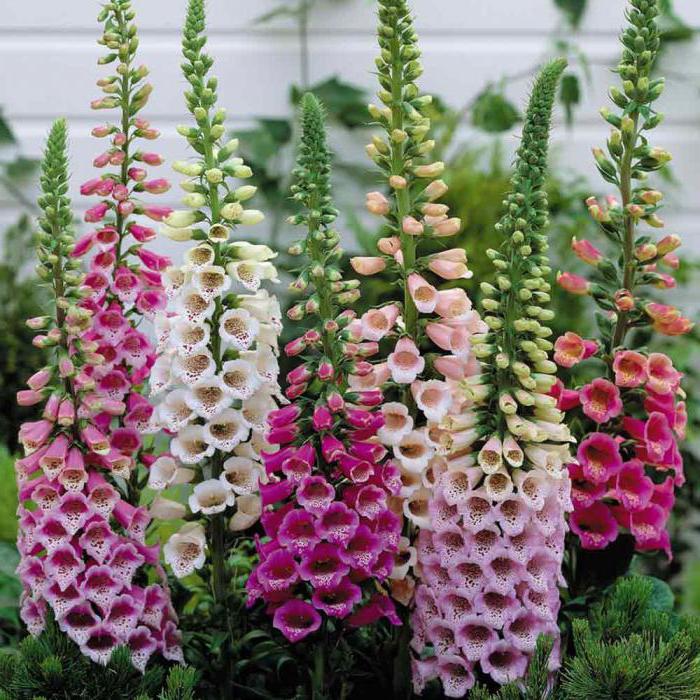 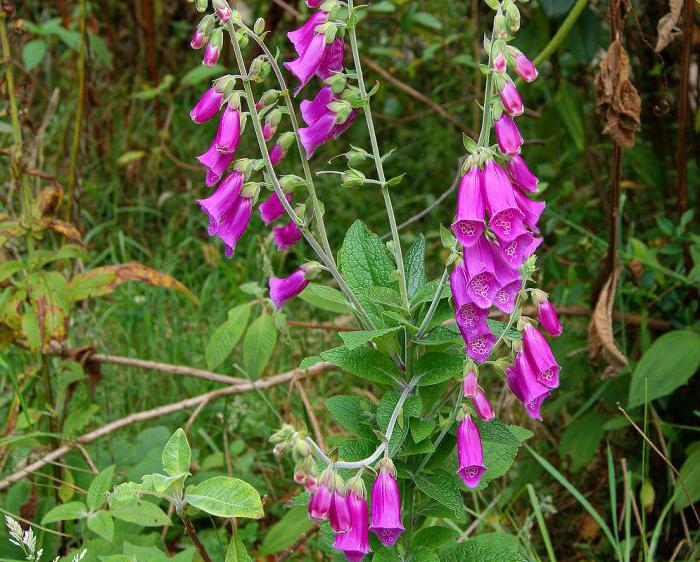 بصل العنصل
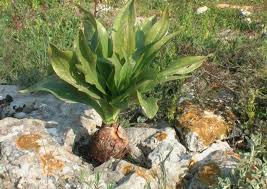 الشمر او حبة الحلوة او البسباس
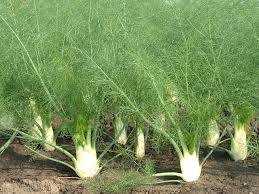 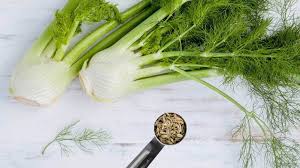 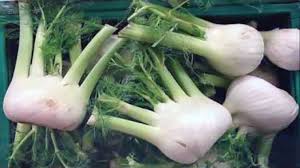 البابونج
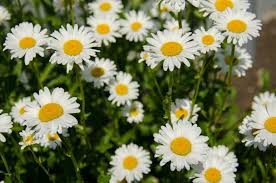 عشبة الشنان
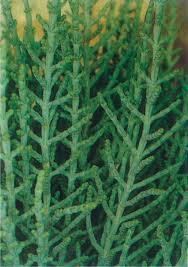 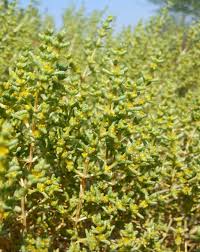 النعناع
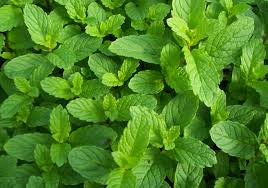 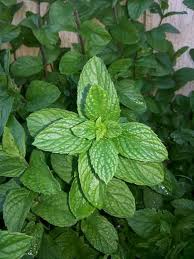 النعناع البري                نعناع Mentha arvensis        النعناع الكوري
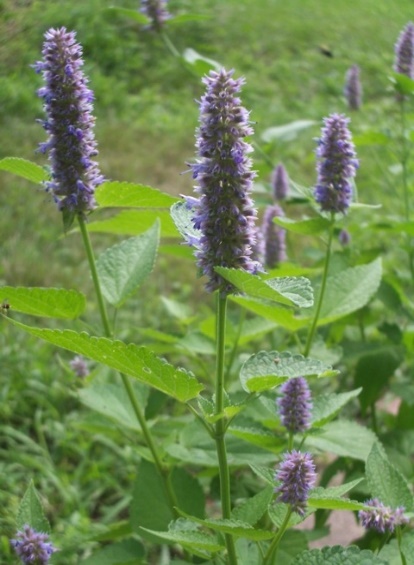 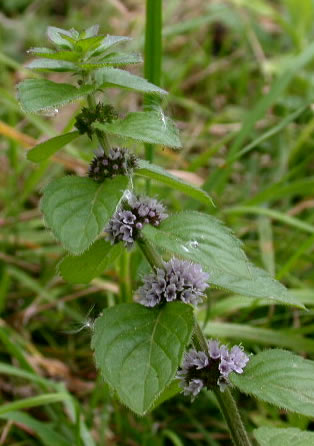 الكزبرة
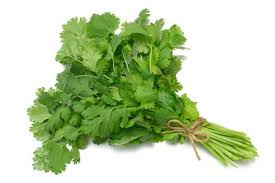 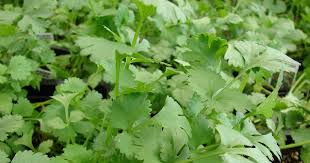 عشبة الراوند
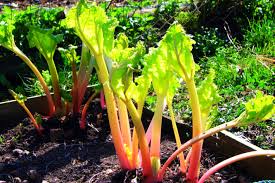 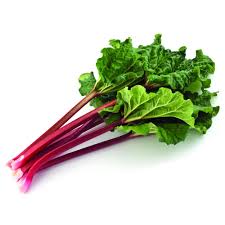 الريحان الحبق
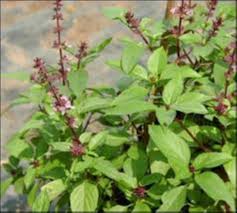 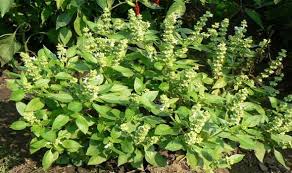 العرقسوس
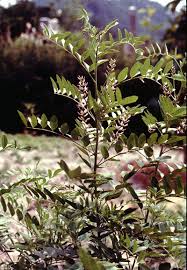 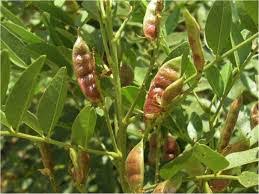 الزعتر
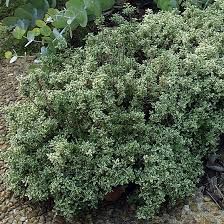 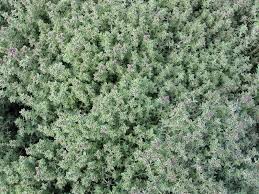 اليانسون
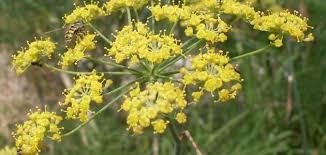 اليانسون
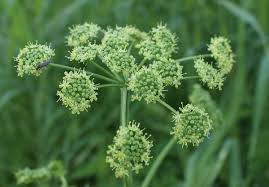 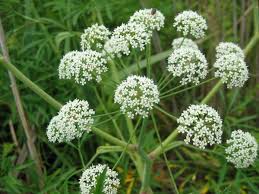 المرمية
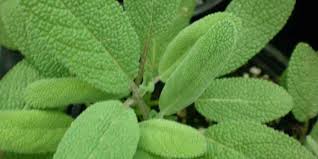 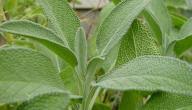 الكجرات
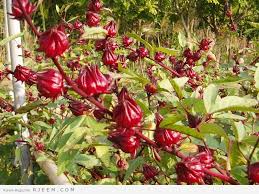 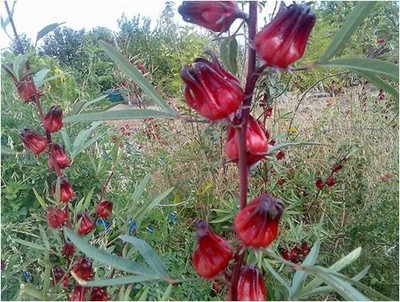 الحنظل
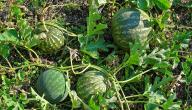 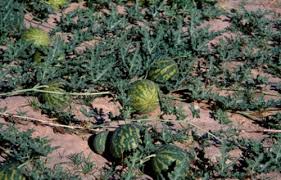 الزيزفون
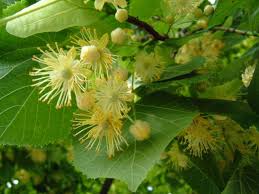 السماق
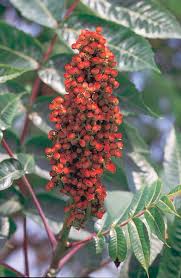 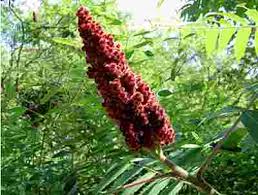 التبغ
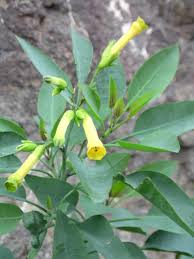 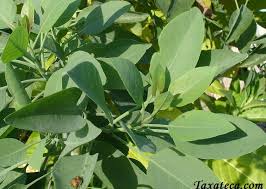 اللافندر او الخزامي
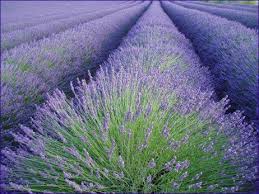 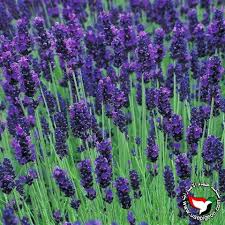 الشيح
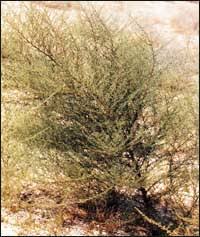 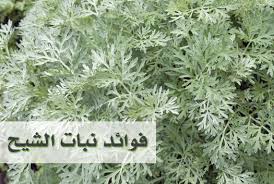 البيرثرم
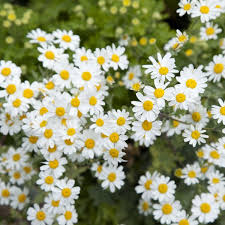 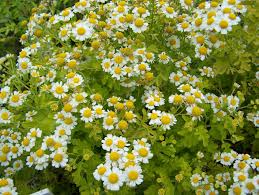 الكافور
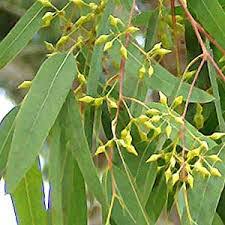 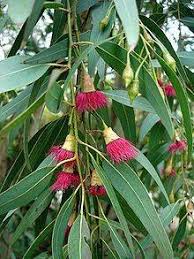 الداتور
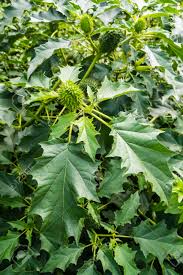 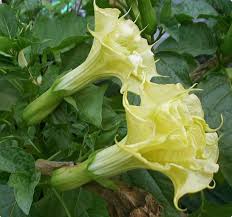 الداتورا
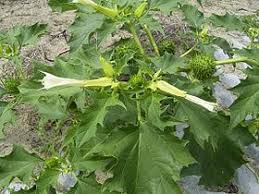